الشهادة
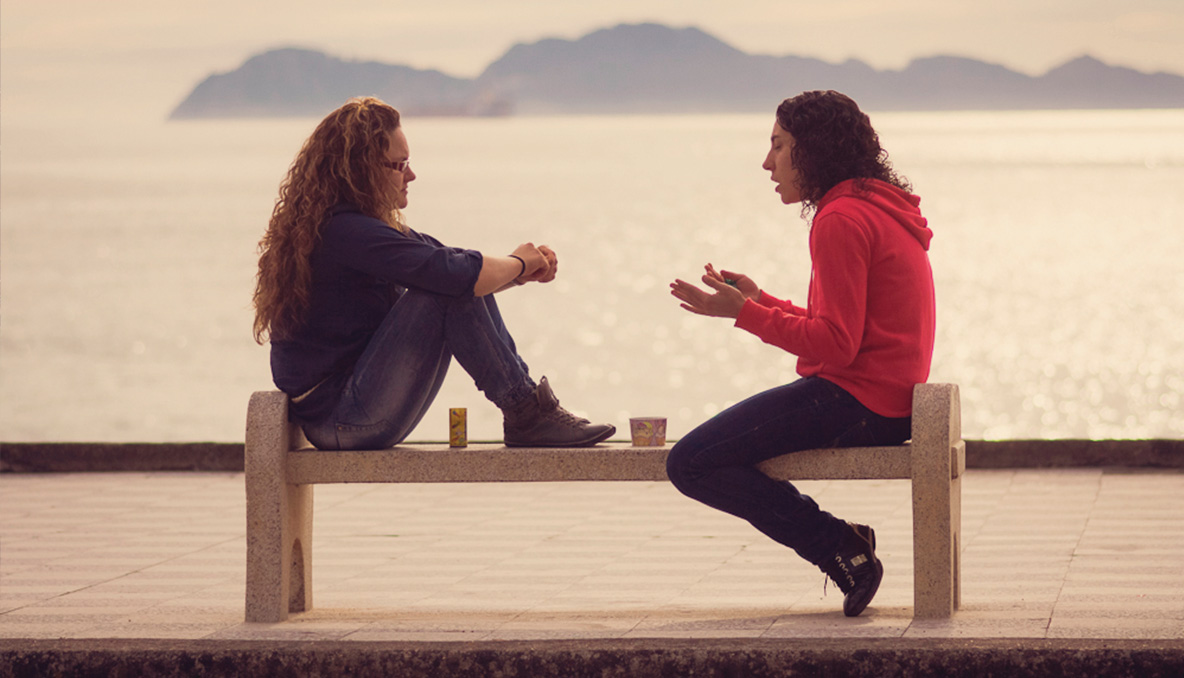 تعريف الشهادة
1 يوحنا
1: 3
الشهادة هي أن تشرح بوضوح رسالة الإنجيل للخُطاة وأن تُقدِّم لهم الفرصة لقبول عرض الله للخلاص من خلال التوبة والإيمان بالمسيح. هي أن "تشهد" عن ما وجدت شخصياً بأنه حق.
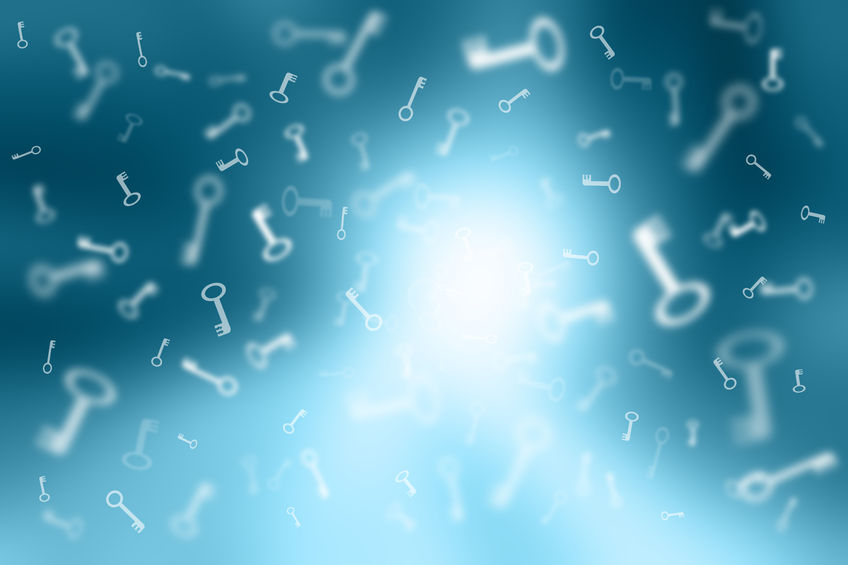 آيات رئيسية عن الشهادة
2 كورنثوس 5: 18، 20
حزقيال 3: 18-19
كولوسي 4: 3-4
متى 4: 19
2 تيموثاوس 4: 5
متى 5: 16
1 بطرس 3: 15
مرقس 16: 15
2 بطرس 3: 9
يوحنا 16: 7-11
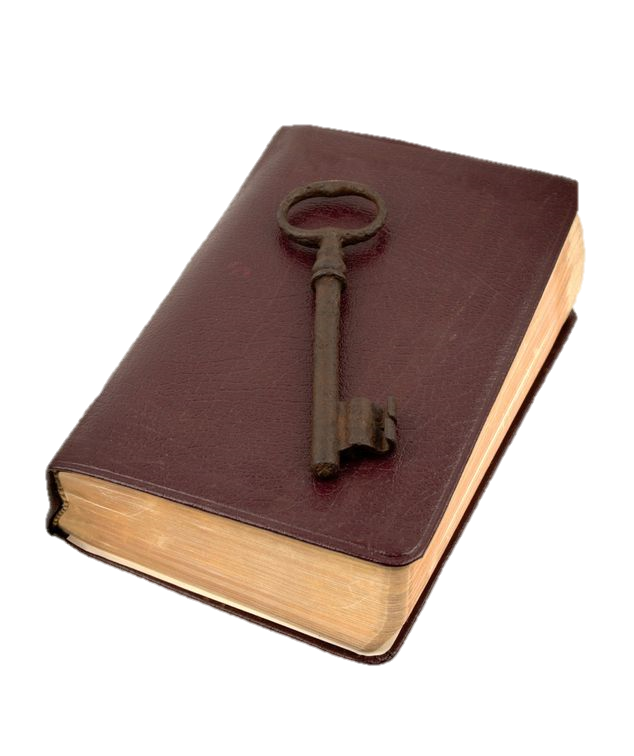 أعمال 1: 8
أعمال 16: 14
رومية 1: 16
رومية 10: 13-14
1 كورنثوس 9: 16
2 كورنثوس 4: 4
‌	تعليم المؤمن عن مسؤوليته عن الشهادة
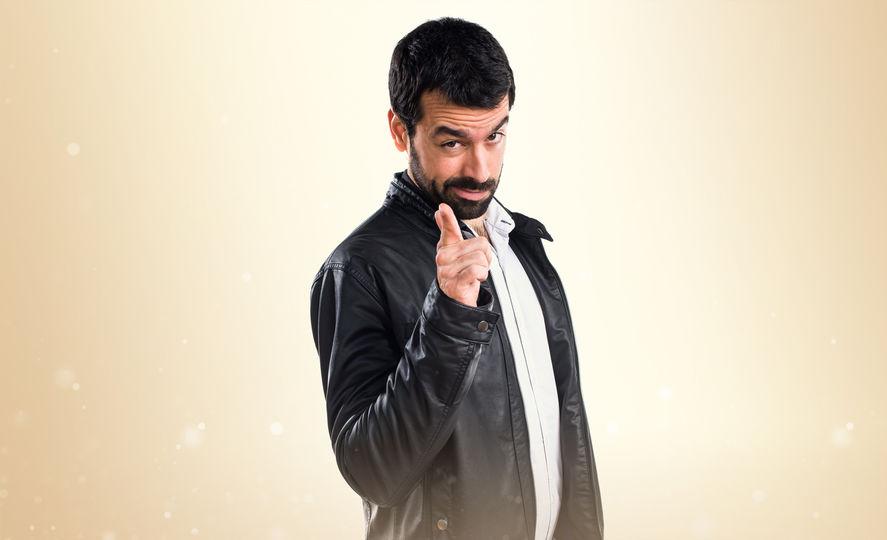 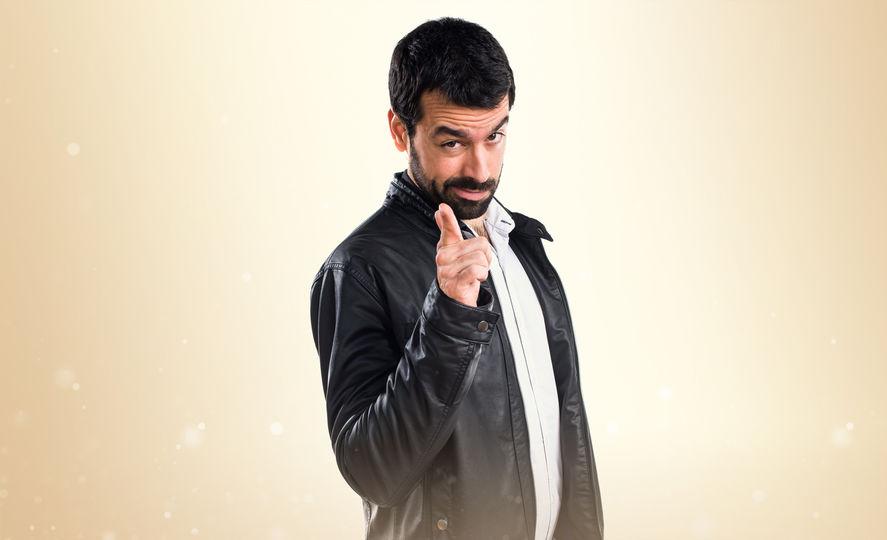 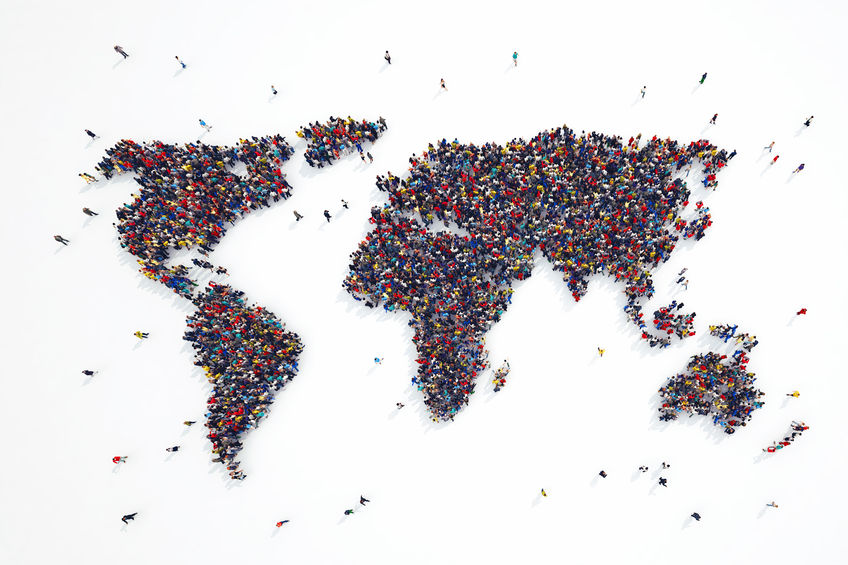 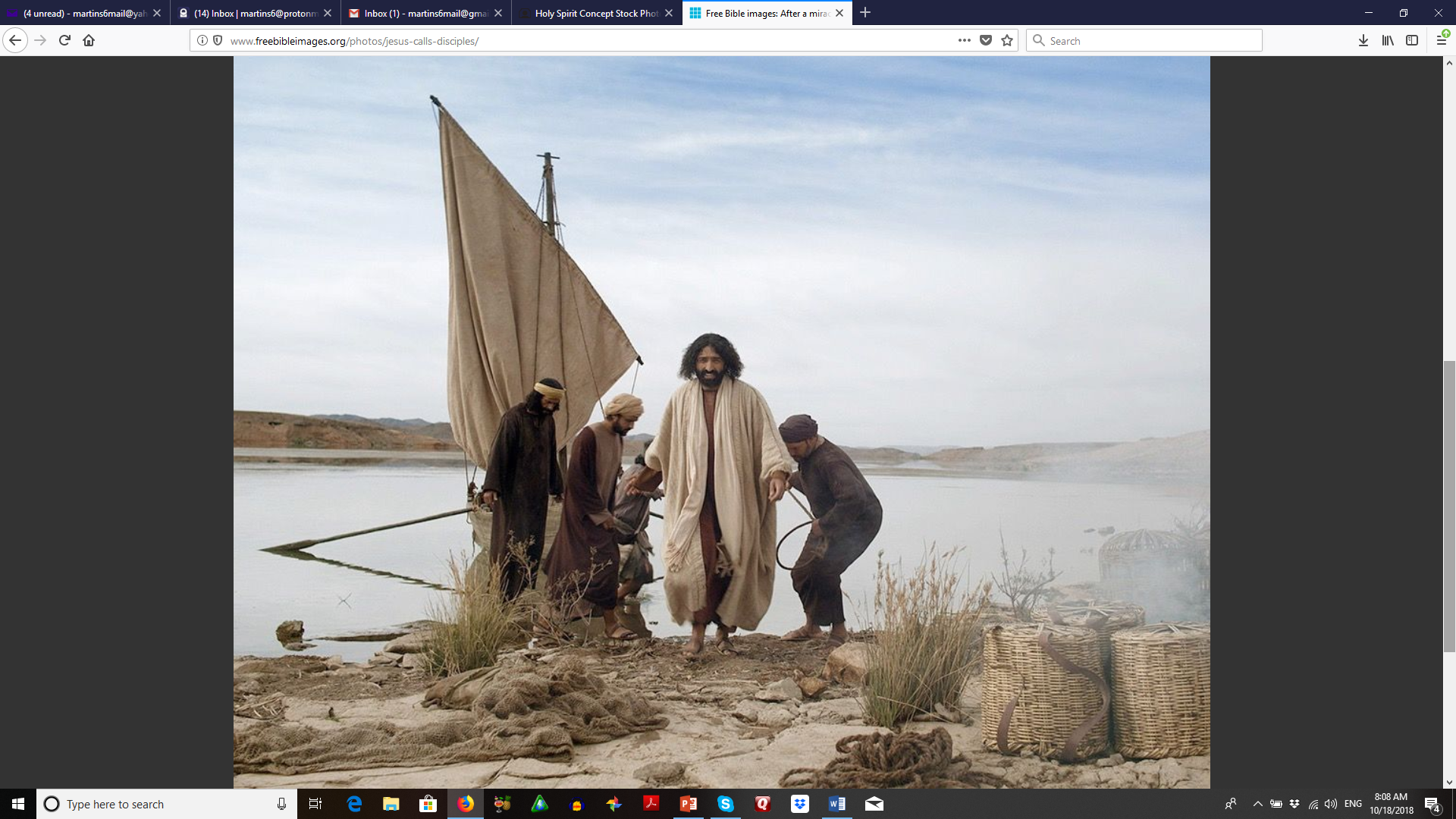 مرقس
 16: 15
متى 
 4: 19
يجب عليك أن تكون صياداً للناس
يجب عليك أن تشهد
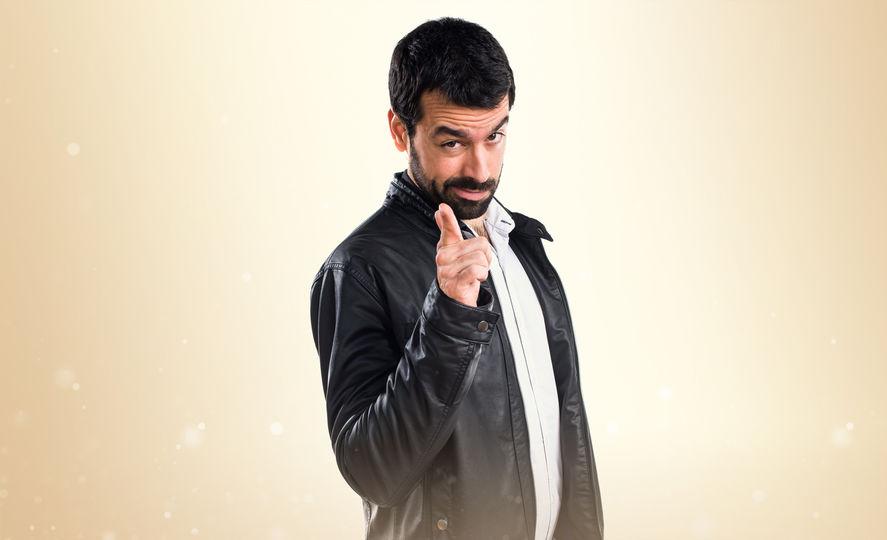 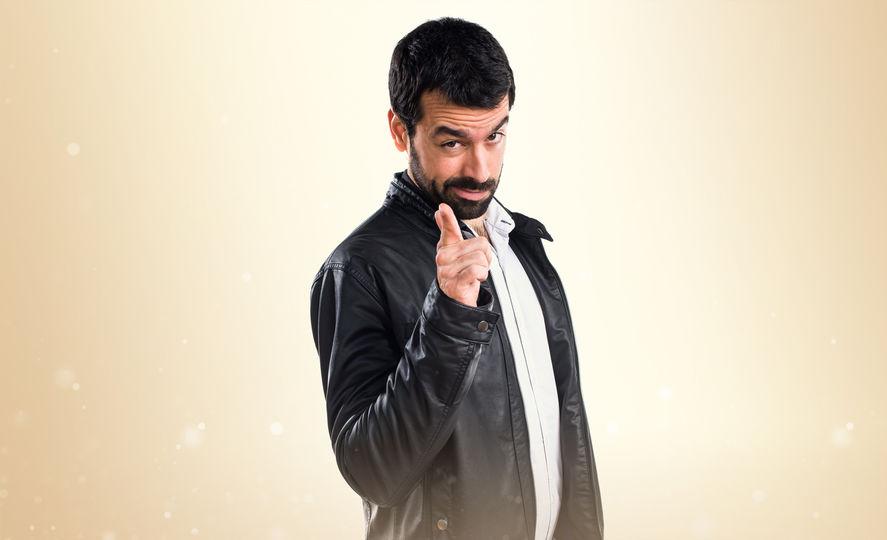 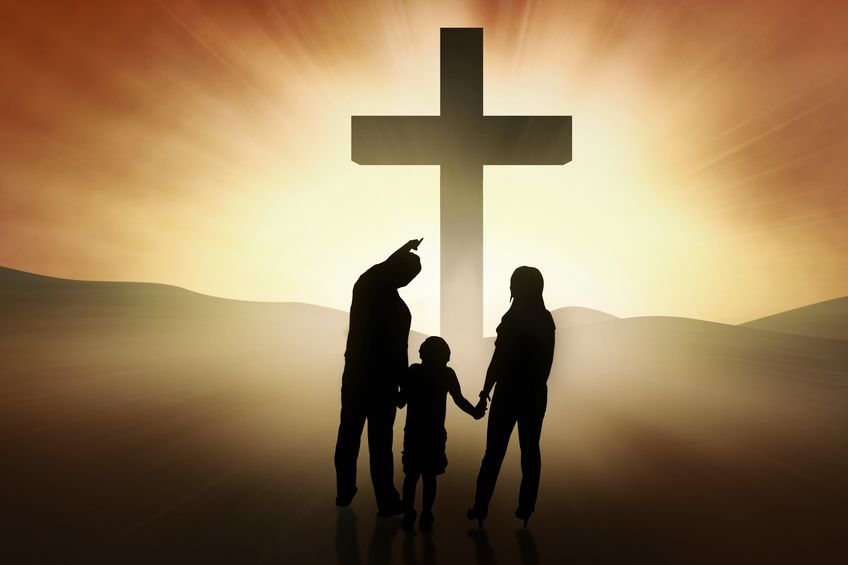 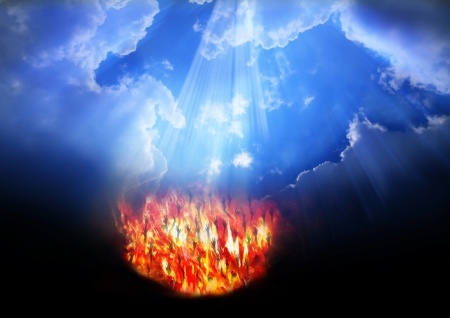 حزقيال
 3: 18-19
2 كورنثوس5: 18-20
ينبغي أن تحذر الخطاة
أنت سفير للمسيح
‌	إدراك ضرورة أن يسمع ويقبل الضالين الإنجيل
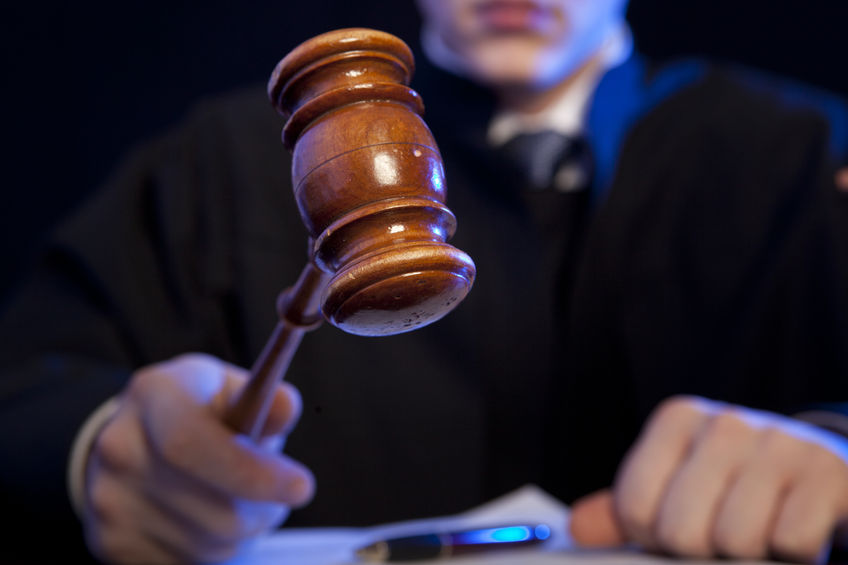 سيواجهون .  .  .
يوحنا 3: 18
←  دينونة
يوحنا 3: 36
←  غضب الله
رومية 6: 23
← موت روحي
ما هو "عملك" في الشهادة؟
"عمل" الإنسان في التبشير هو فقط الصلاة للفرص ومشاركته رسالة الإنجيل
رومية 1: 16
"الإنجيل هو قوة الله للخلاص"
رومية 10: 13-14
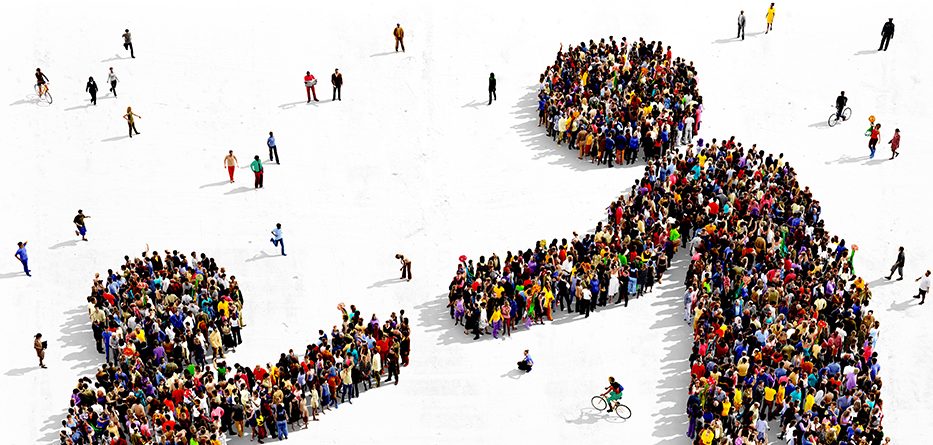 "كيف يسمعون بلا كارز؟"
كولوسي 4: 3-4
صلِّ لأجل "أبواب مفتوحة" للإنجيل
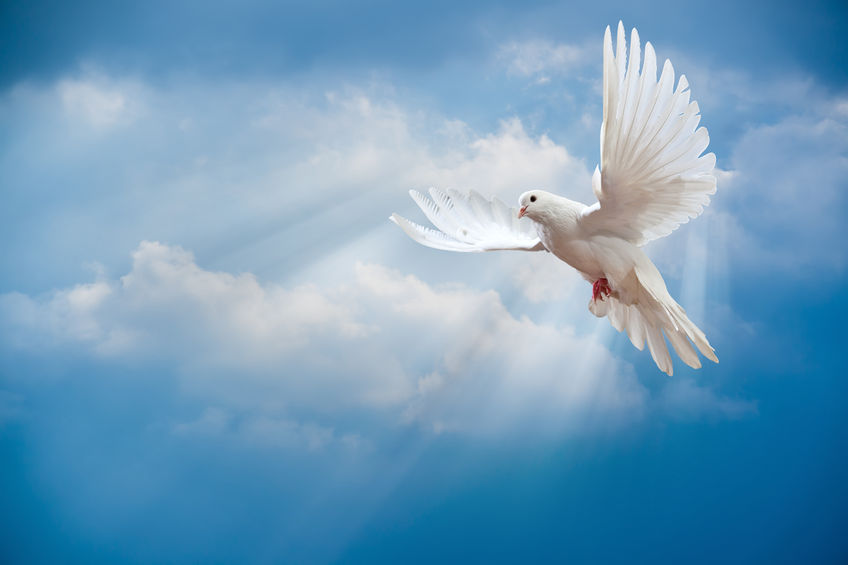 ما هو عمل الله في الشهادة؟
"يُمثل الخلاص عمل الله بأكمله من خلاله ينقذ الإنسان من الدمار الأبدي وملكية الخطية ويمنحه غنى نعمته، بما فيه الحياة الأبدية الآن والمجد الأبدي في السماء."
- ل. س. شافير
عمل الروح القدس هو أن يبين للشخص حاجته للخلاص
يوحنا 16: 7-11
التبكيت على الخطية
الاقتناع بحق الانجيل
الاقتناع بالدينونة المستقبلية
أعمال 16: 14
1 كورنثوس 3: 6
الشهادة من خلال حياتك
متى 5: 16 
"فَلْيُضِــئْ نُورُكُمْ هكَذَا قُدَّامَ النَّاسِ، لِكَيْ يَرَوْا أَعْمَالَكُمُ الْحَسَنَةَ، وَيُمَجِّدُوا أَبَاكُمُ الَّذِي فِي السَّمَاوَاتِ."
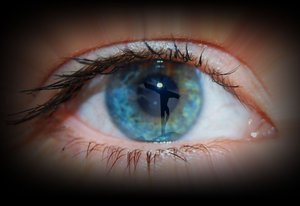 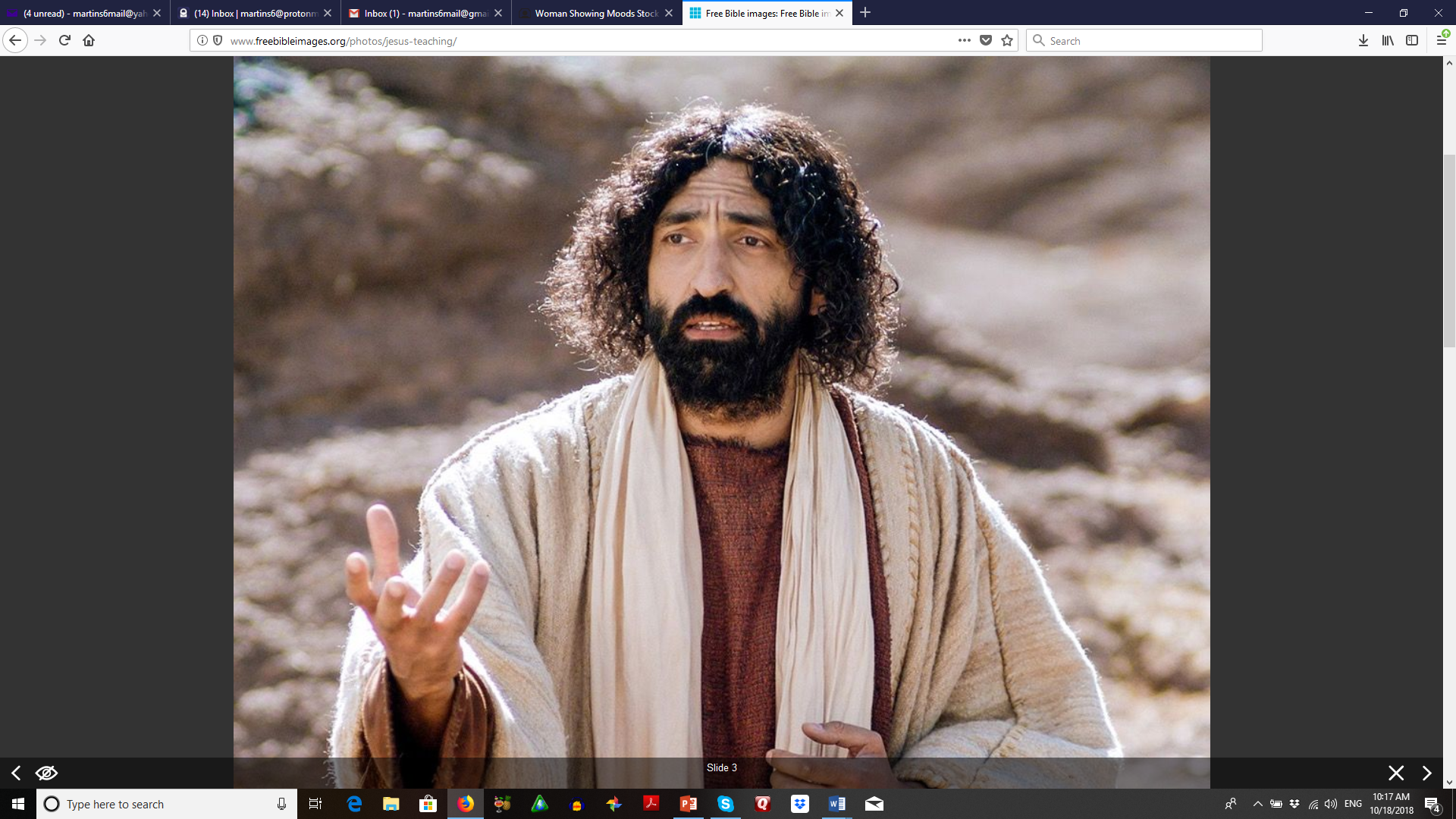 "أسلوب حياة تبشري"
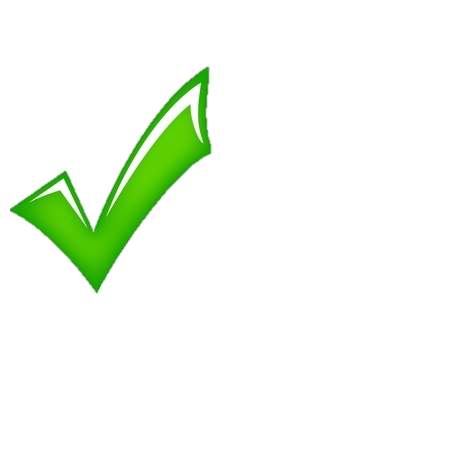 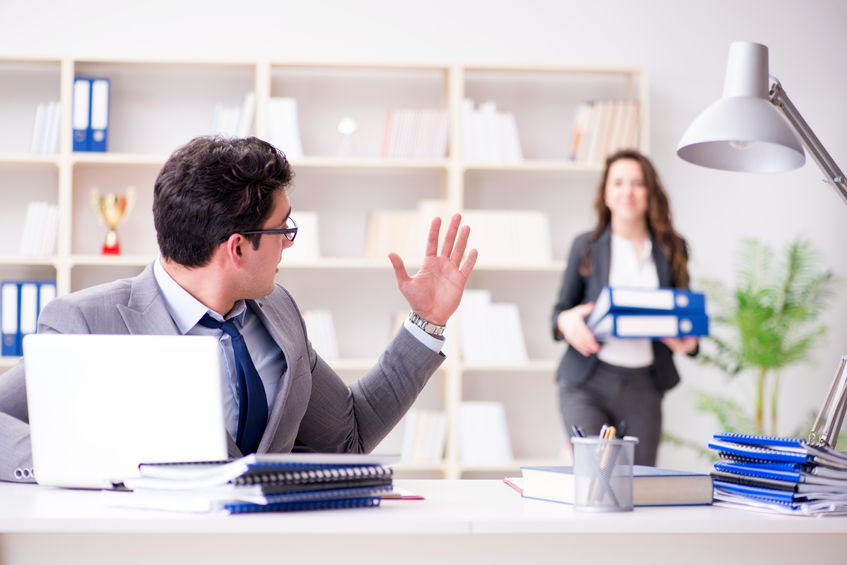 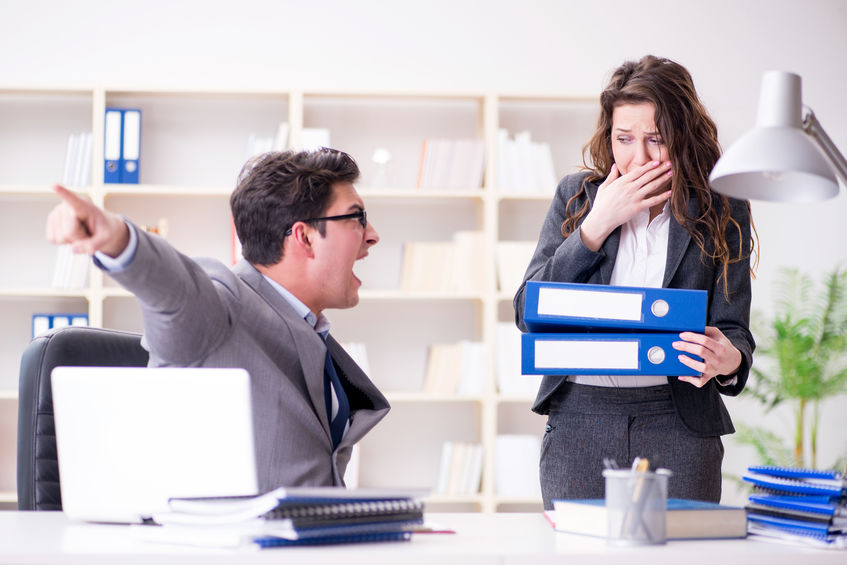 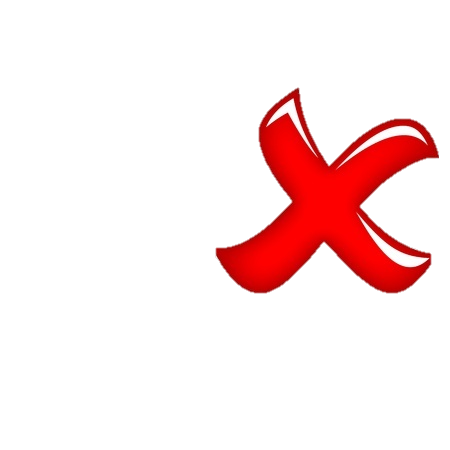 حياتك إما أن تعزز الشهادة الشفوية أو تضعفها
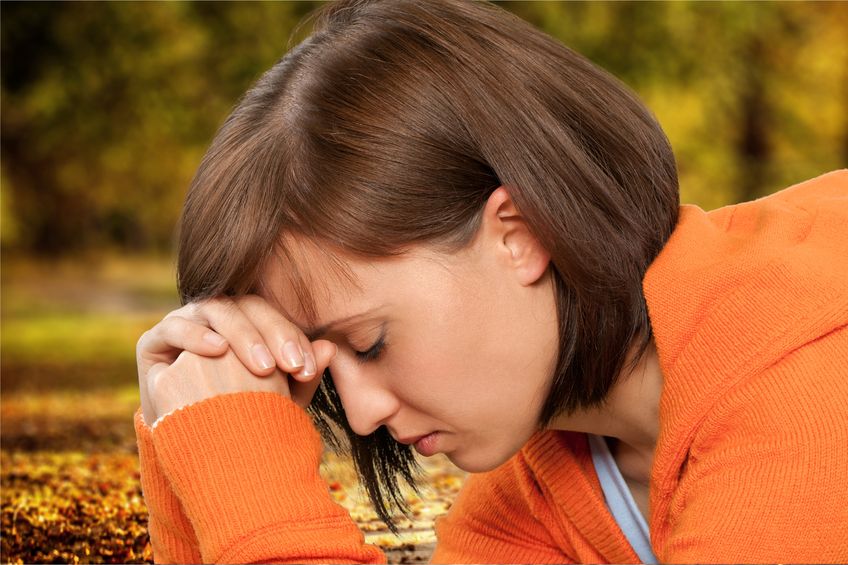 الشهادة من خلال الصلاة
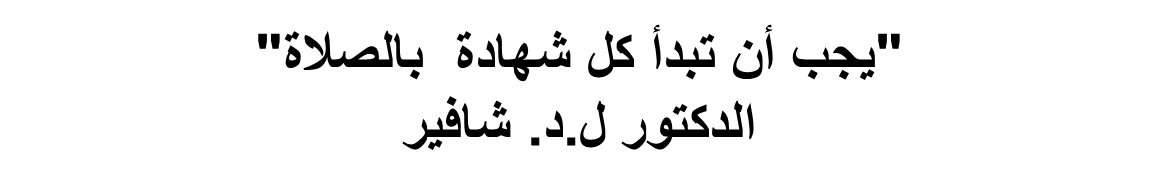 صلى 52 سنة
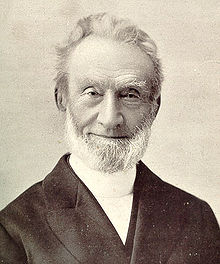 1 تيموثاوس 2: 1، 3"فَأَطْلُبُ أَوَّلَ كُلِّ شَيْءٍ، أَنْ تُقَامَ طَلِبَاتٌ وَصَلَوَاتٌ وَابْتِهَالاَتٌ وَتَشَكُّرَاتٌ لأَجْلِ جَمِيعِ النَّاسِ، لأَنَّ هذَا حَسَنٌ وَمَقْبُولٌ لَدَى مُخَلِّصِنَا اللهِ."
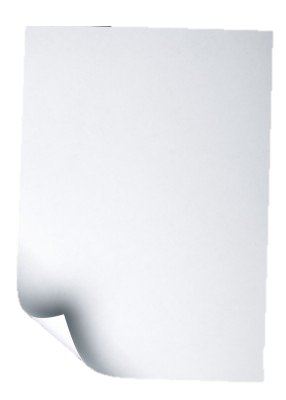 قائمتك
جورج مولر
يوحنا 14: 14 "إِنْ سَأَلْتُمْ شَيْئًا بِاسْمِي فَإِنِّي أَفْعَلُهُ."
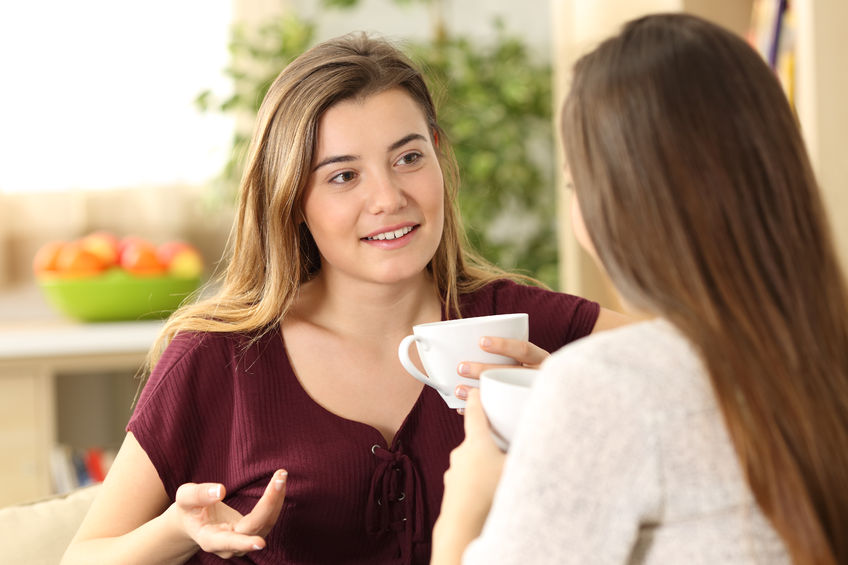 الشهادة من خلال شهادتك الشخصية
مشاركة كيف تغيرت حياتك
اسمع لقصتي!
المزمور 107: 2
اكتب قصتك وتدرّب عليها إلقائها
كيف أدركت خطيتك  (مشاركة بعض الأمثلة وآية)
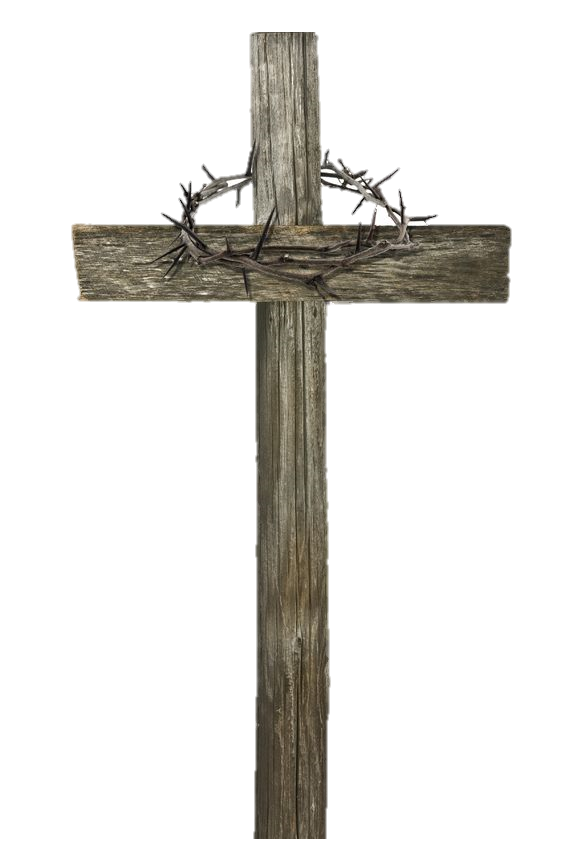 كيف/متى اكتشفت ما قام به الله من أجلك (مشاركة آية)
متى/أين تُبت وآمنت بالمسيح (مشاركة آية)؛ تحدث عن كيف تغيرت حياتك منذ ذلك الوقت
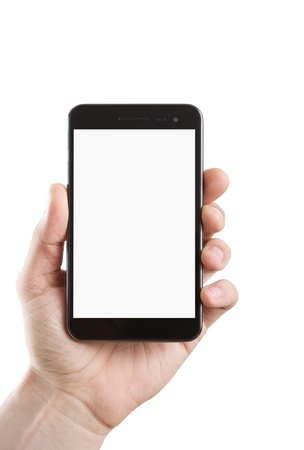 الشهادة من خلال استخدام أساليب مختلفة
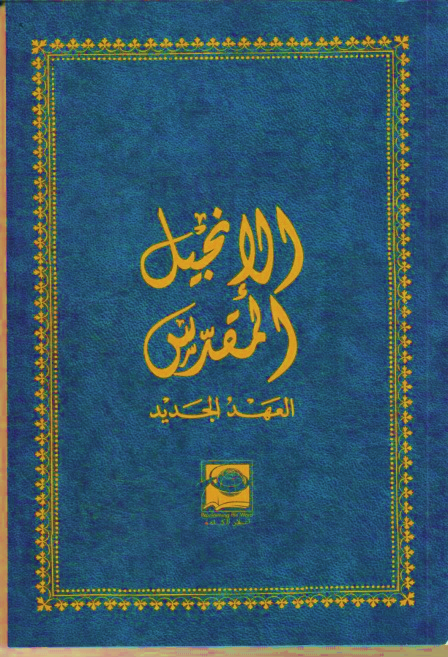 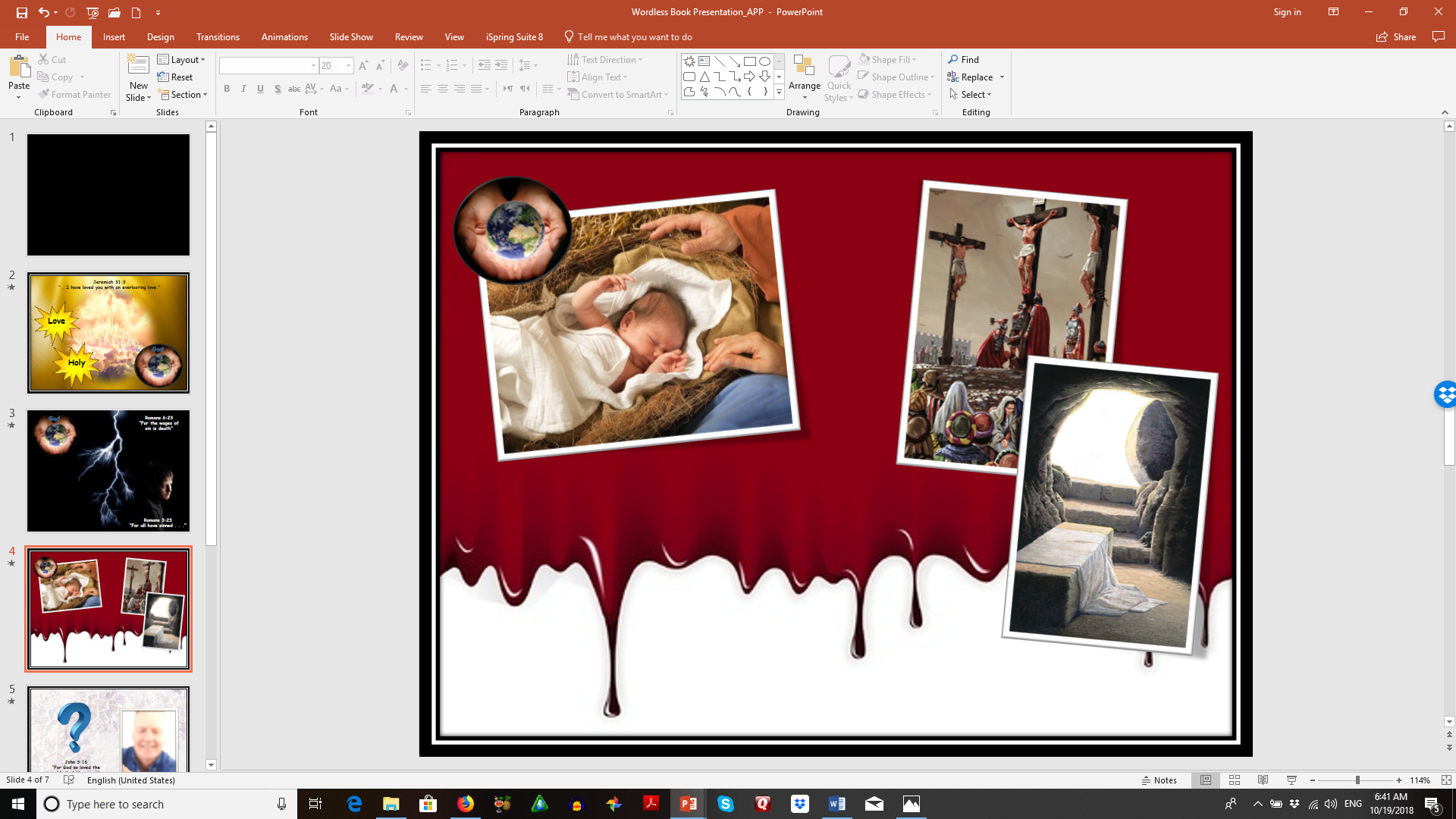 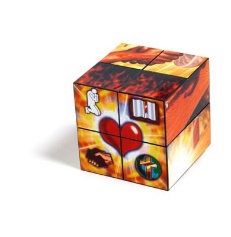 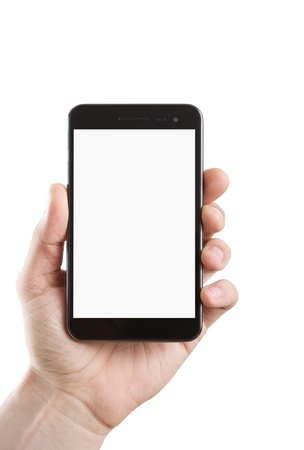 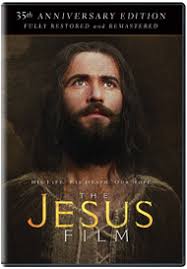 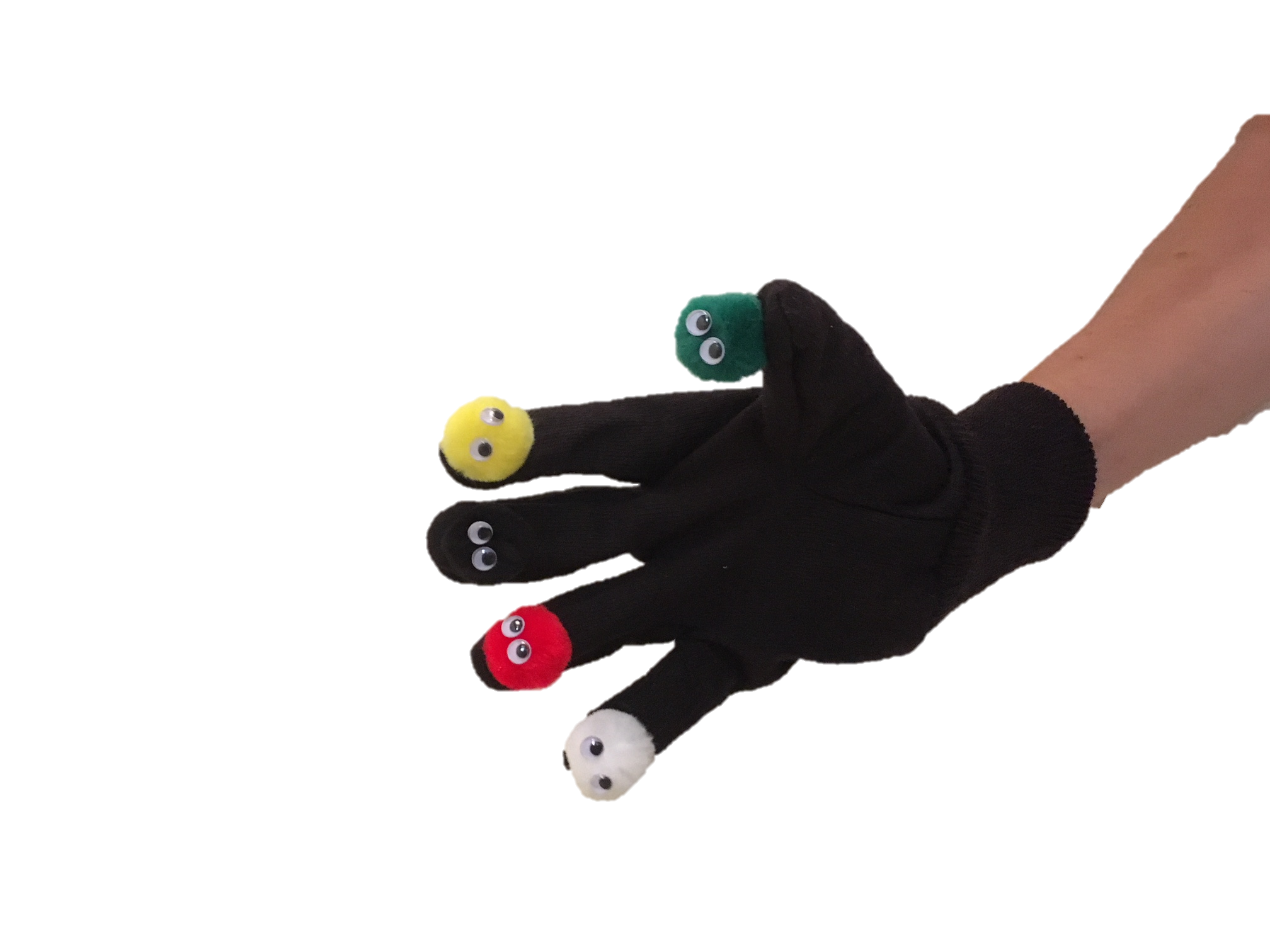 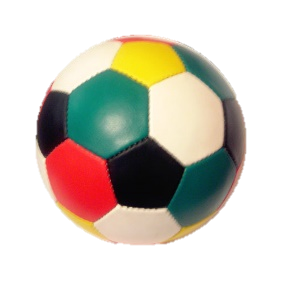 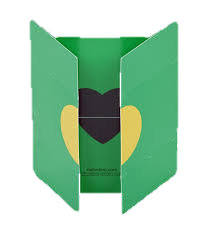 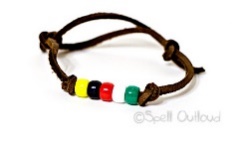 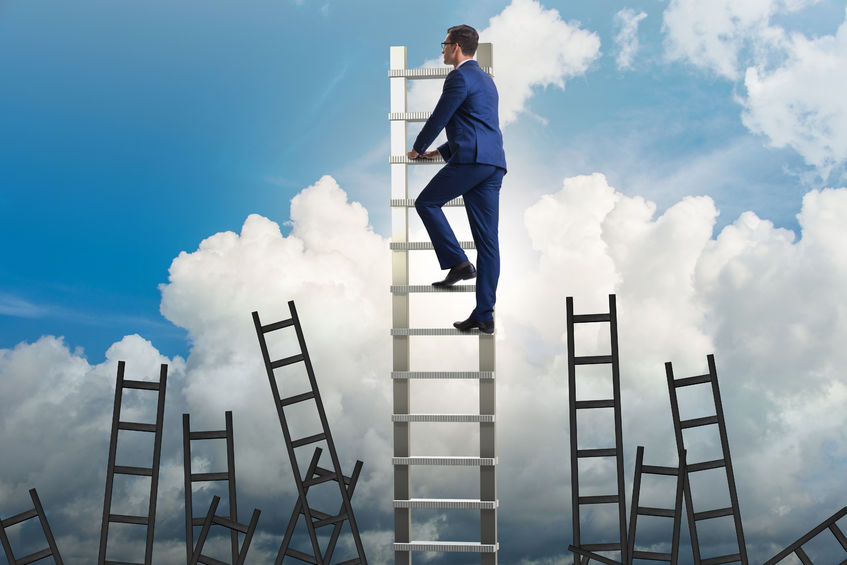 عائلة مسيحية
الكنيسة
آلهة أخرى
أعمال صالحة
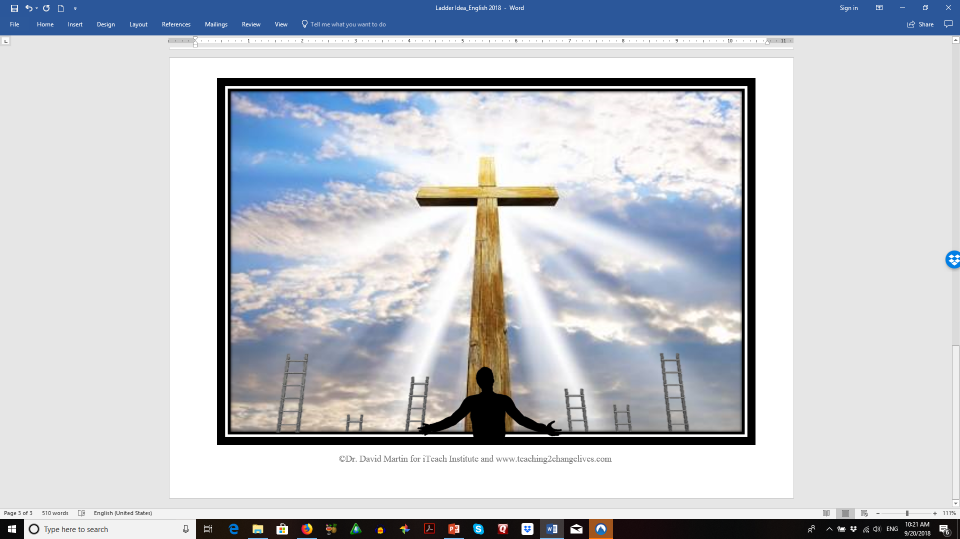 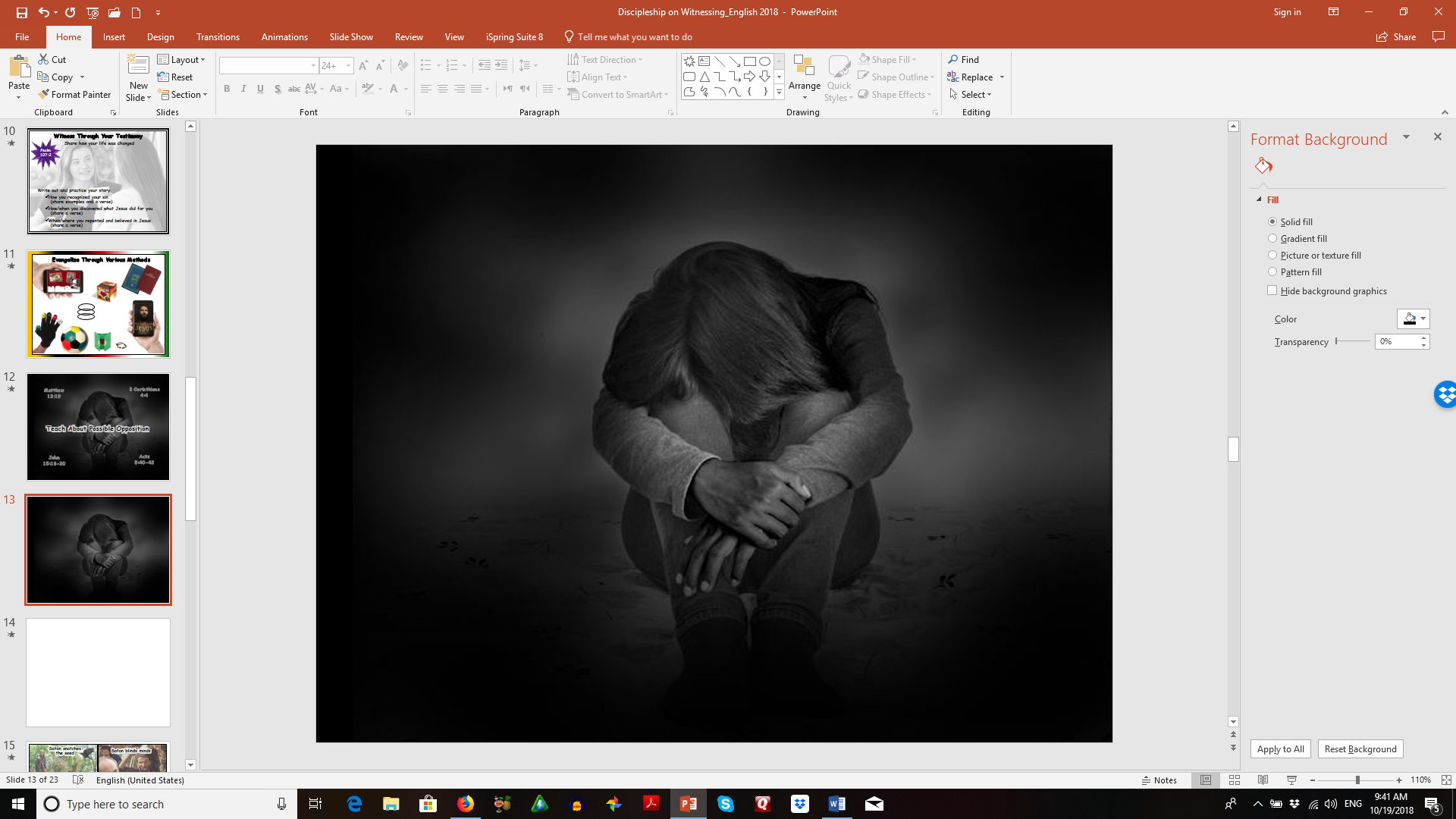 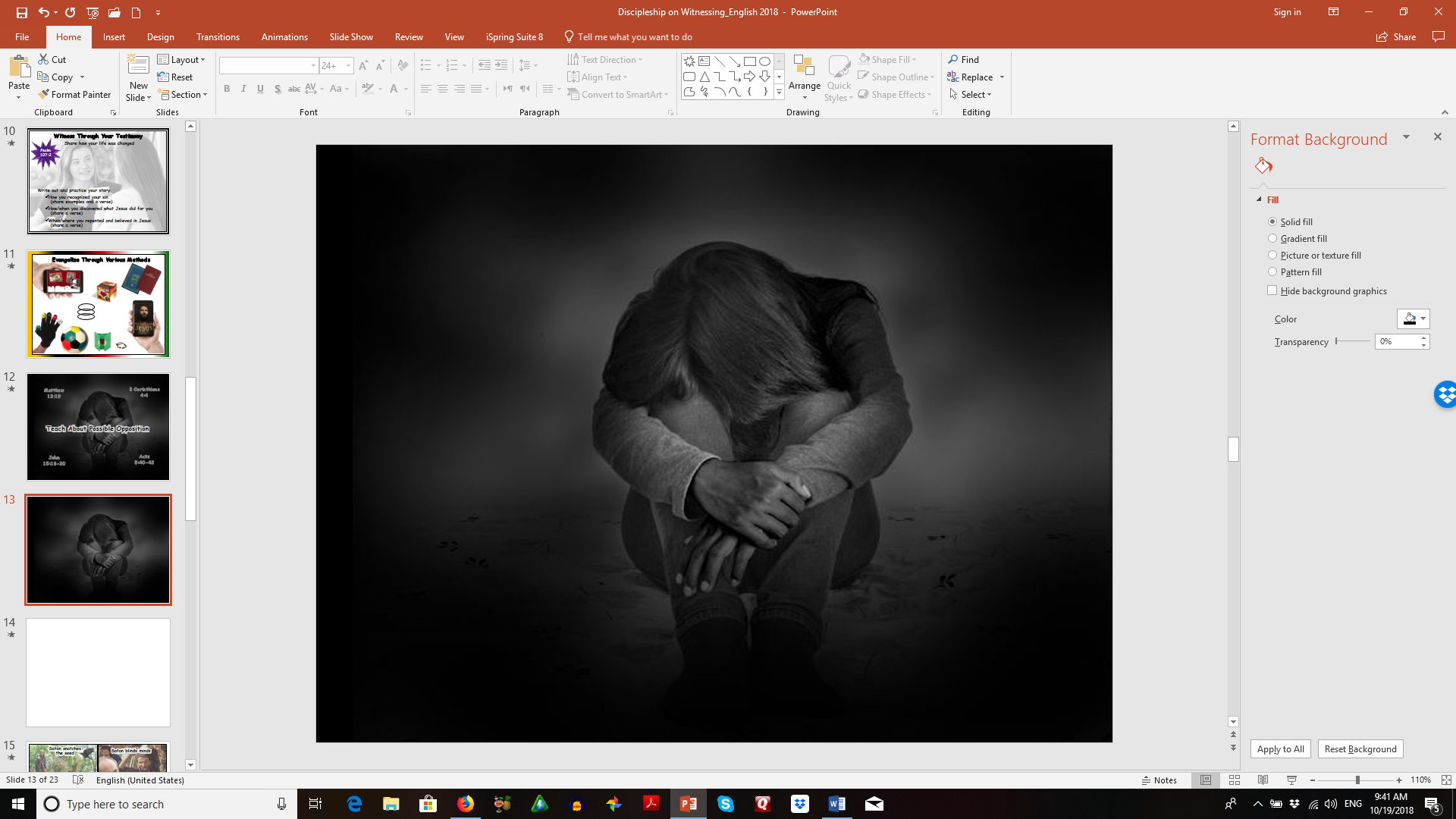 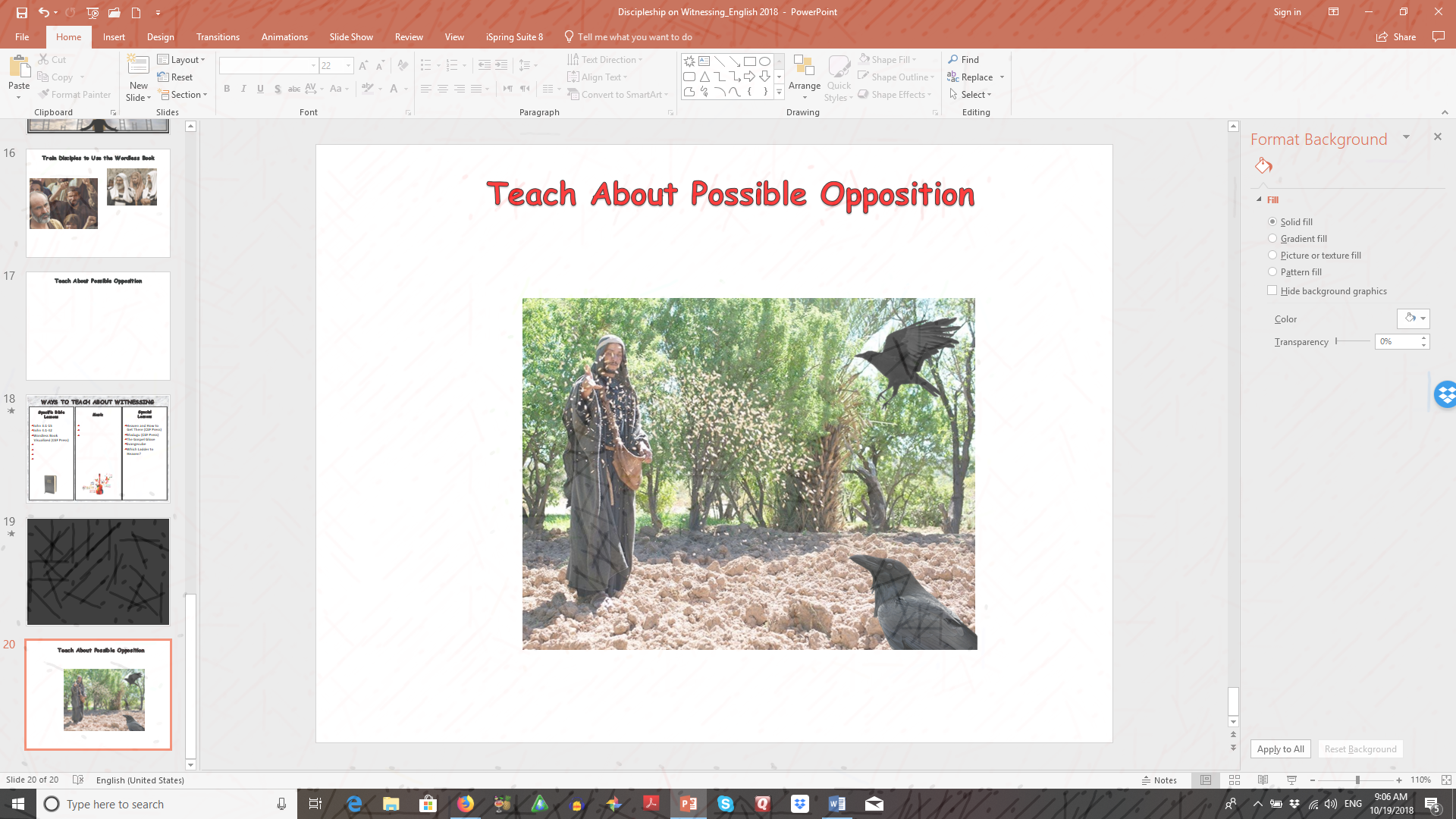 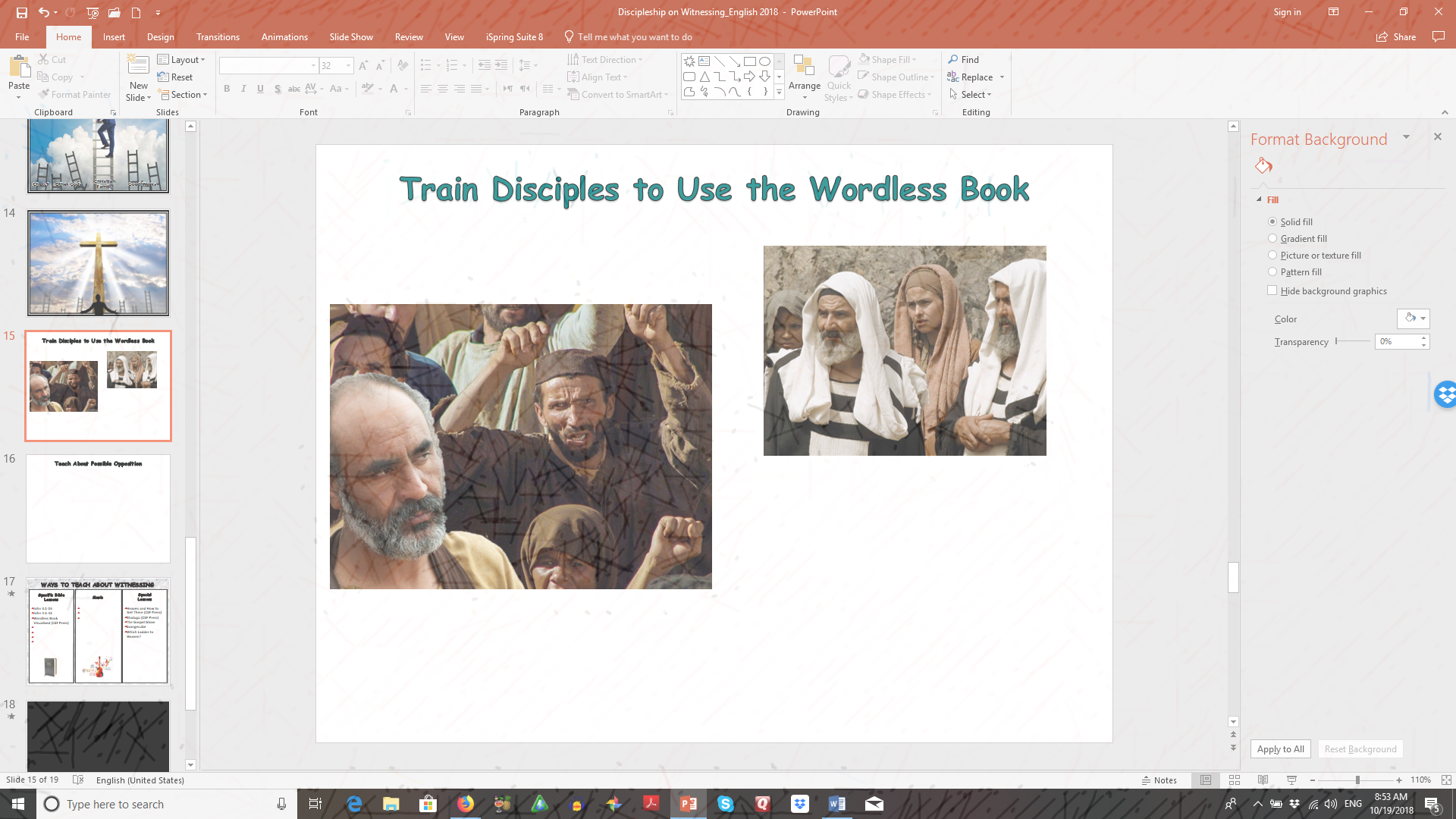 إبليس يخطف البذار
إبليس أعمى الأذهان
2 كورنثوس 
4: 4
متى
 13: 19
كن مدركاً لمقاومة محتملة
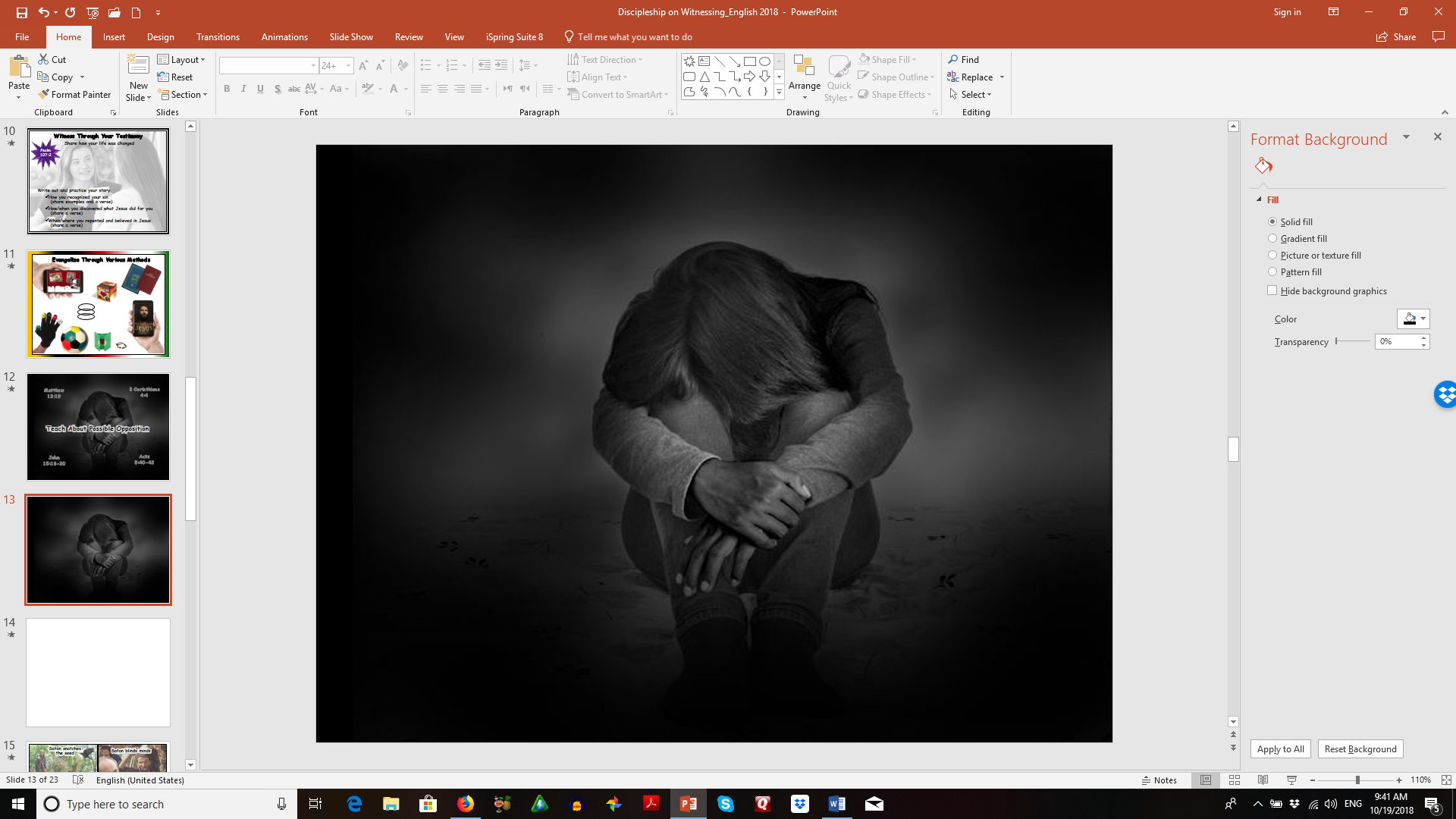 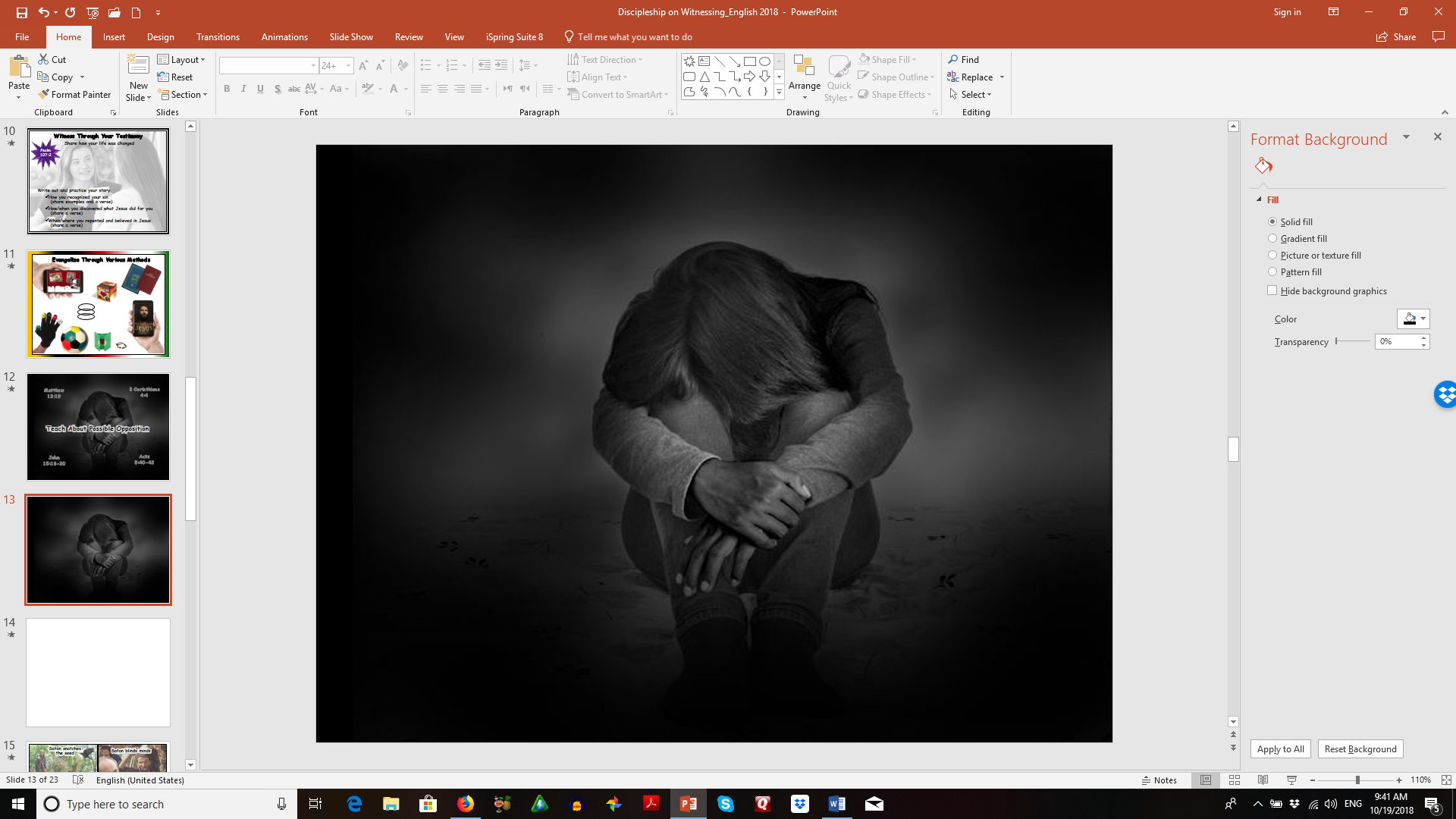 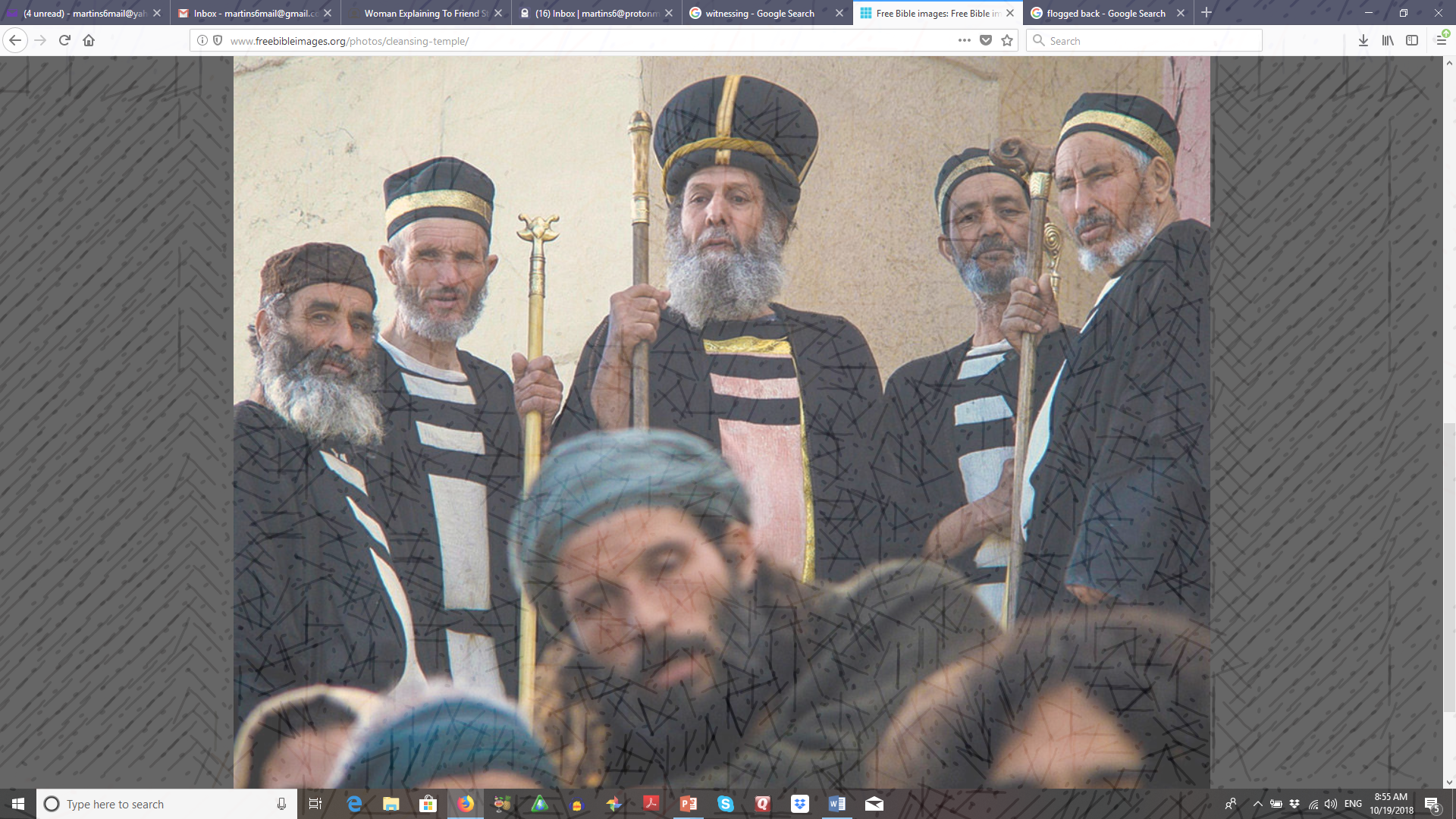 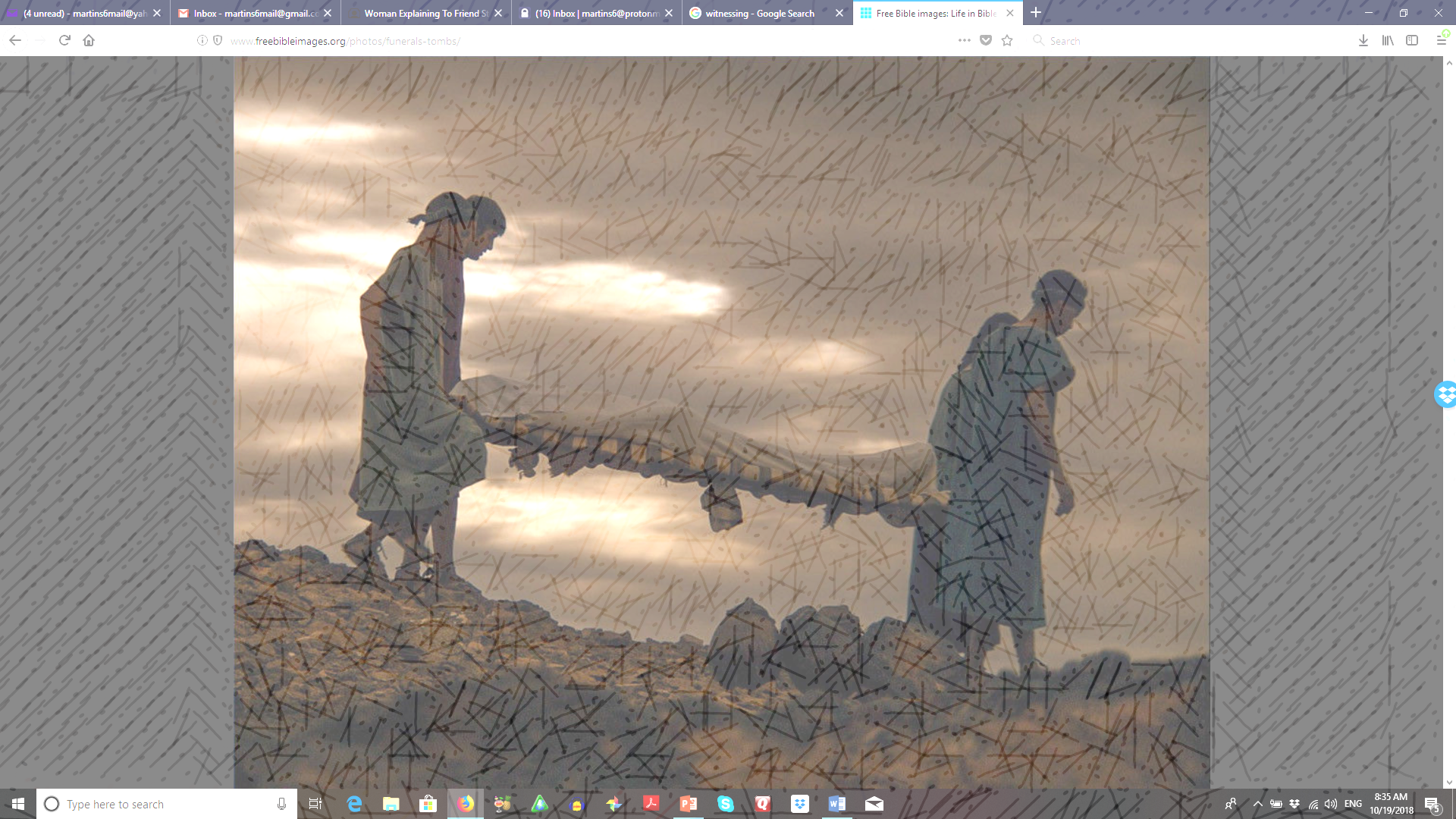 أعمال 
 5: 40-42
يوحنا 
15: 18-20
مضطهد . . . كما كان المسيح
ممنوع من التبشير